Family Rules – The ChurchJohn 17:20-26 (Matthew 18 overview)Pastor Sam KimAugust 4, 2024
Scripture Reading
Family Rules – The Church

John 17:20-26
(Matthew 18)
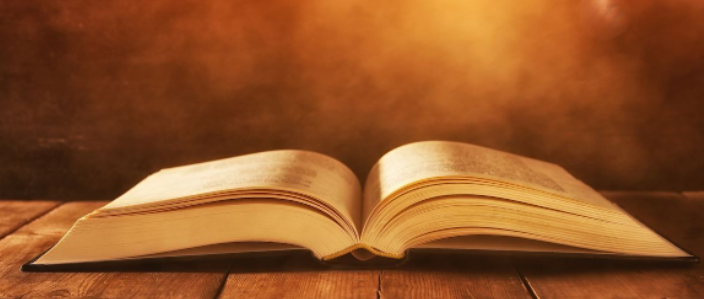 Overview of Matthew 18
Enter His Kingdom in child-like humility
Do not cause a sibling to sin
Do not despise a sibling
When offended, follow the 4-Step process for confrontation
Everyone must forgive, as they have been forgiven
John 17 – Jesus’s High Priestly Prayer
For the glory of God the Father – John 17:1-5
For His disciples – John 17:6-19
For future disciples – John 17:20-26
How important was the Church to Jesus?
Ephesians 5:25-26 Christ sacrificed his life  for the Church
Matthew 16:18 Jesus promised to     “Build His Church”
1 Corinthians 12:12-26 – The Body of Christ: An organism, not an organization
Revelation 19:7-8 The Bride of Christ
How important is the Church to you?
Do you love the Church?
Present w/ heart (Heb. 10:25)
Giving (Luke 6:38) 
Using of spiritual & personal gift: What is your role? 
 Three Covenants
Salvation
Marriage
Church membership
What if a Church is disobedient?
Back to Matthew 18 – Unity of the Body
Enter His Kingdom in child-like humility
Do not cause a sibling to sin
Do not despise a sibling
When offended, follow the 4-Step process for confrontation
Everyone must forgive, as they have been forgiven
To God be the glory!